TAXONOMY
----------------------------------------------------
Dr. Fijesh. P. Vijayan
Department of Botany
Christian College, Chengannur
Dicotyledons
Embryo with two cotyledons
Leaves with reticulate venation
Flowers are usually Pentamerous
Median sepal situated on posterior side, except in Leguminosae.
Classification
Basis
Presence or absence of perianth and its differentiation into calyx and corolla. 
Subclasses
Polypetalae
Gamopetalae
Monochlamydeae
Sub class - Polypetalae
Characters
Calyx and corolla present
Petals free and stamens are not united into petals. 

Polypetalae is subdivided into 3 series.
Thalamiflorae
Disciflorae
Calyciflorae
Series- I- Thalamiflorae:
Characters
Thalamus is well developed
Calyx free
Calyx and corolla in several series
Stamens definite or indefinite
Ovary superior
Flower hypogenous

 The series  is sub divided into 6 cohorts and 34 families.
Series- I- Thalamiflorae:
Cohorts and  Families (for detailed study)
Cohort 1- Ranales 			 - 8 families  -  Annonaceae, Nymphaceae
Cohort 2- Parietales 	 	 - 9 families
Cohort 3- Polygalinae	 	 - 4 families
Cohort 4- Caryophyllineae	 - 4 families
Cohort 5- Guttiferales	 	 - 4 families
Cohort 6- Malvales			 - 3 families.  -  Malvaceae
Cohort - Ranales
Characters
Sepals coloured
Stamens and petals arranged in whorls
 Stamens definite or numerous
Ovary superior
Apocarpus.
Nymphaeceae
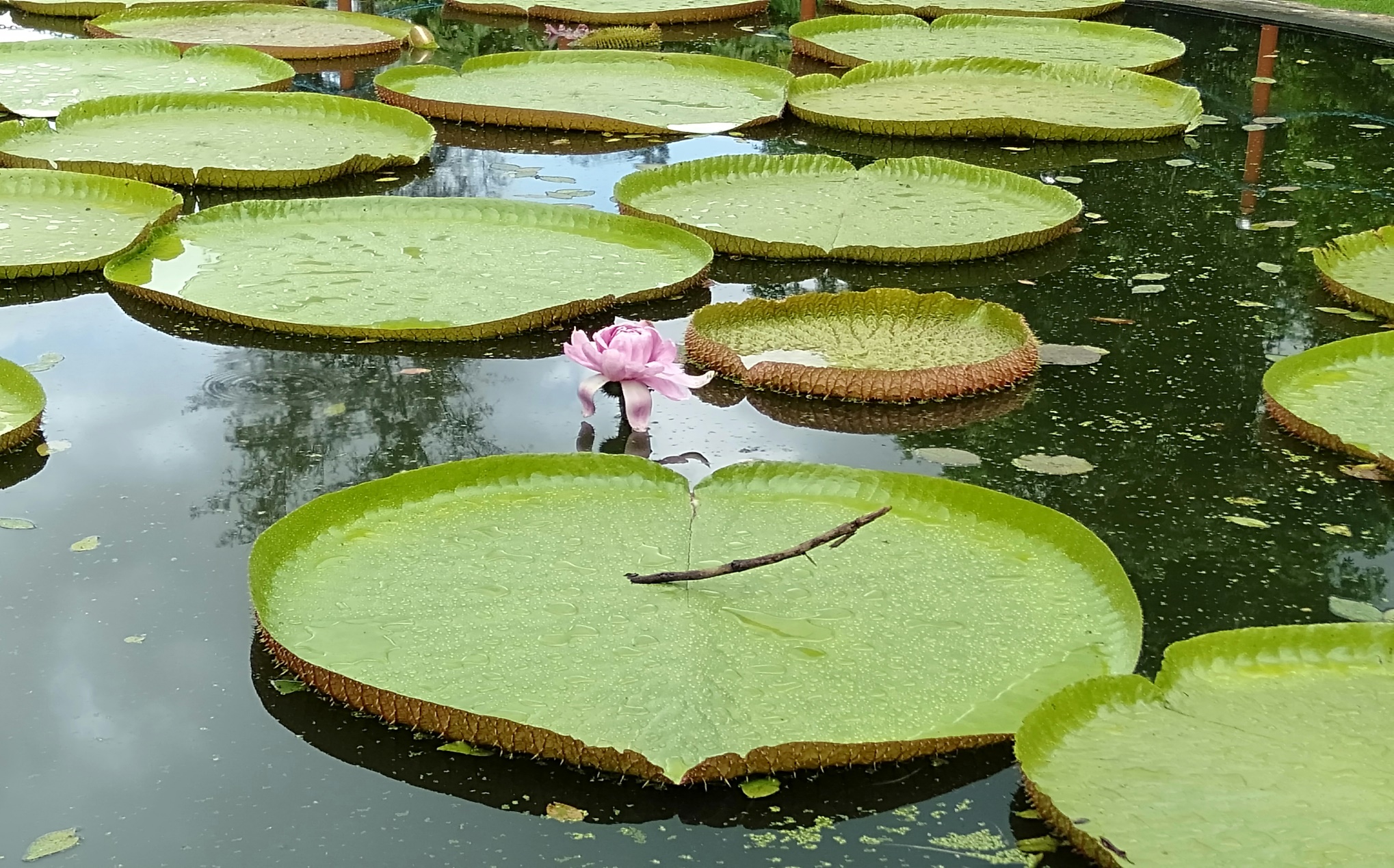 Class	   - Dicotyledons
Sub class   - Polypetalae
Series	   - Thalamiflorae
Cohort	   - Ranales
Victoria regia
Common plants
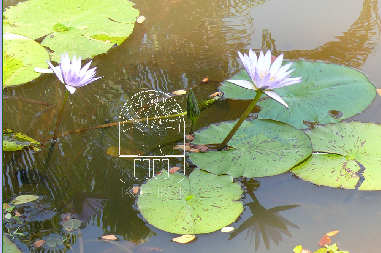 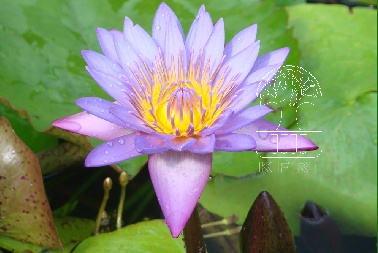 Nymphaea caerulea
Neela-ambel
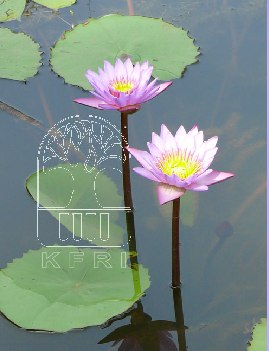 Nymphaea micrantha
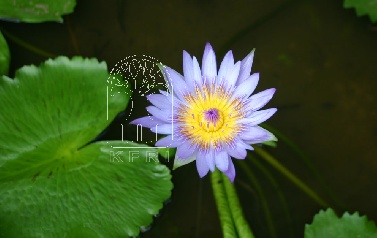 Courtesy KFRI
Courtesy KFRI
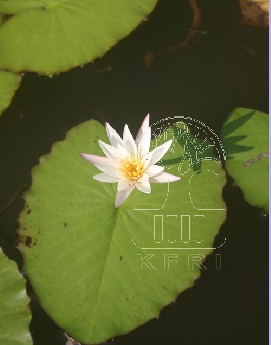 Nymphaea nouchali
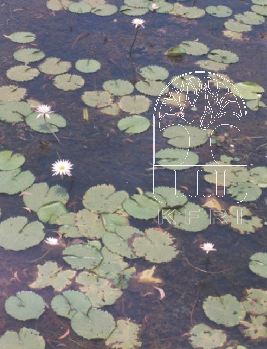 Courtesy KFRI
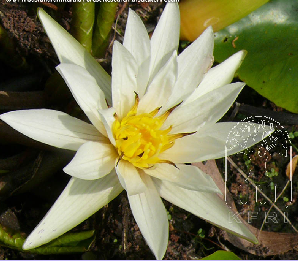 Courtesy KFRI
Ambel , Neerambel, Periambel, Poothali ,Vellampel
Courtesy KFRI
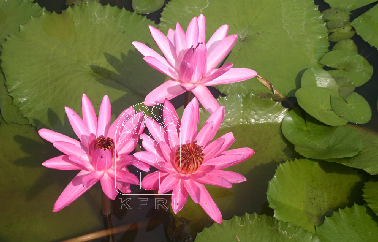 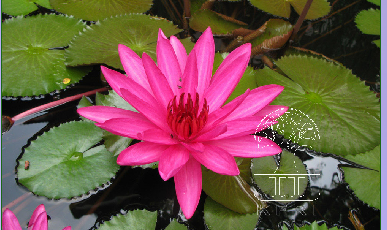 Courtesy KFRI
Nymphaea omarana
Courtesy KFRI
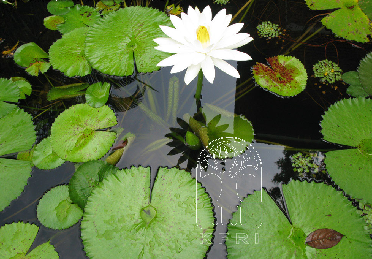 Courtesy KFRI
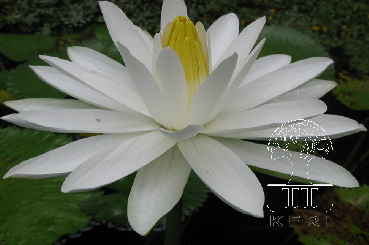 Nymphaea pubescens
Ambal, Neerambal, Periambal
Courtesy KFRI
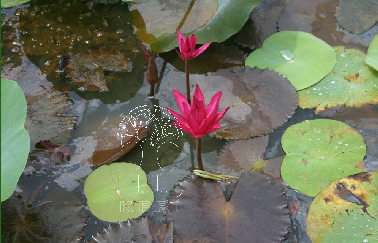 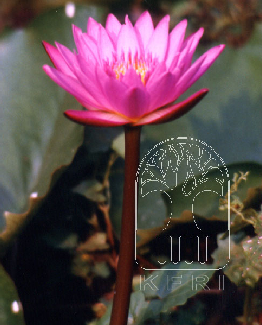 Courtesy KFRI
Nymphaea rubra
Courtesy KFRI
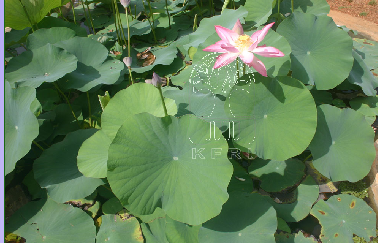 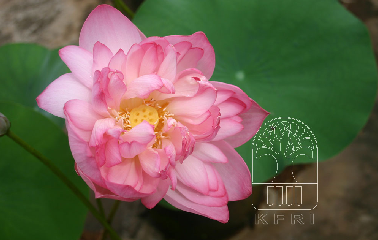 Courtesy KFRI
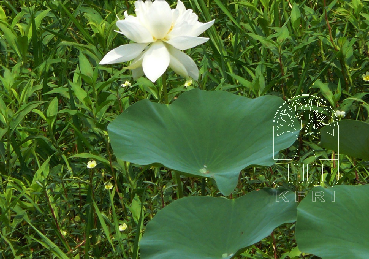 Nelumbo nucifera
Courtesy KFRI
Thamara, Chenthamara, Venthamara
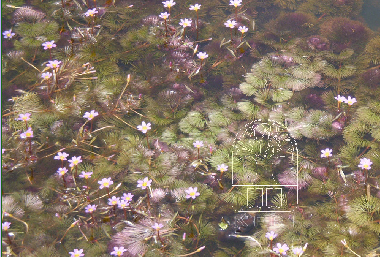 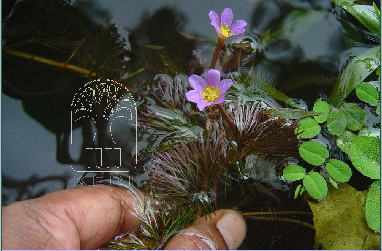 Courtesy KFRI
Courtesy KFRI
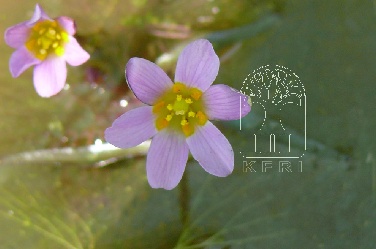 Cabomba caroliniana
Mullenpayal
Courtesy KFRI
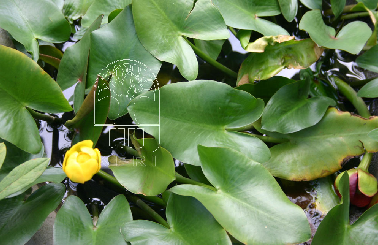 Courtesy KFRI
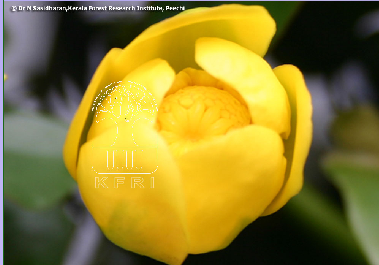 Nuphar japonica
Courtesy KFRI
Sub Families
On the basis of floral construction - 3 subfamilies

Cabomboideae    - cyclic trimerous flowers with apocarpous ovary

Nelumboideae     - Apocarpous ovary

Nymphaeoideae  - Syncarpous ovary
Distribution
This family includes 8 genera and over 90 species.

Cosmopolitan in distributed, except in cold regions
Habit
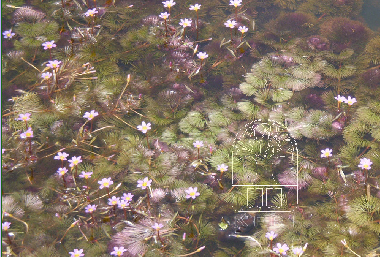 Aquatic – Freshwater
Perennial herbs with large rhizomes  
Sometimes annuals - Euryale
Submerged 
Free floating in shallow lakes or ponds etc.
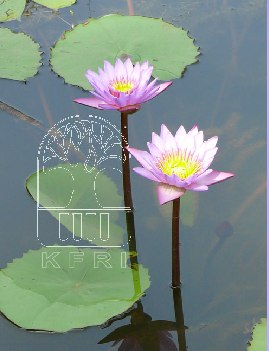 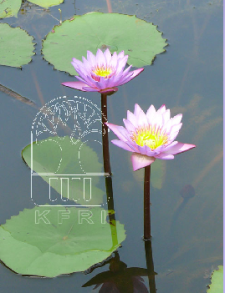 Leaves
Simple
Exstipulate
Alternate
Long petioles
Submerged  floating or immersed.
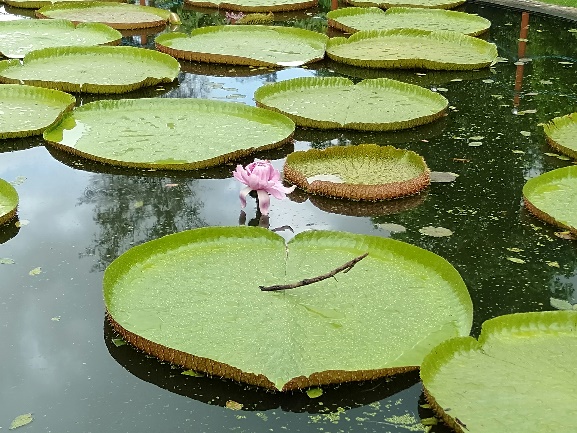 Leaves
Large in Victoria (2 meters)

Smooth waxy but lower portion  prickly (Euryale)

Nymphaea - orbicular, sagittate or oval. 

Cabomba - heterophilly
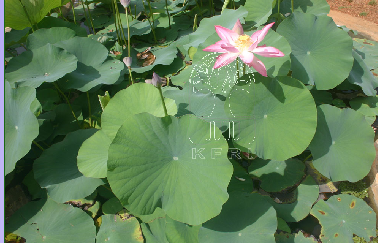 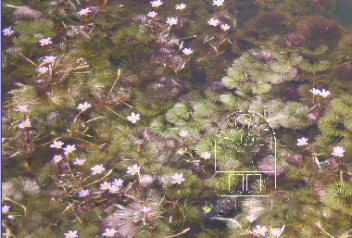 Inflorescence
Solitary and Axillary
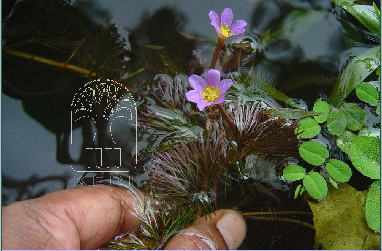 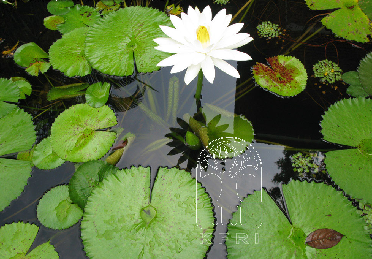 Courtesy KFRI
Courtesy KFRI
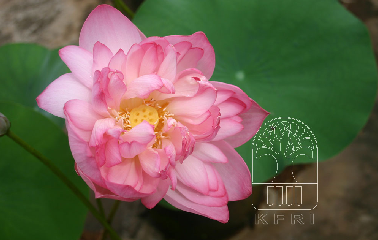 Flowers
Courtesy KFRI
Bisexual

Actinomorphic

Large and showy

Long peduncle

Usually hypogynous

Epigynous in Victoria

Perigynous in Nymphaea
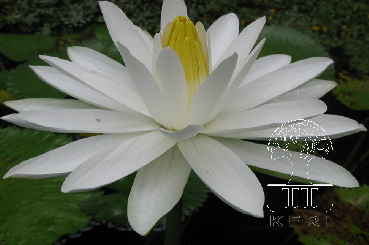 Courtesy KFRI
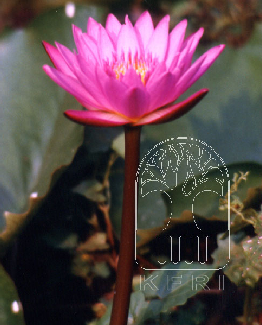 Courtesy KFRI
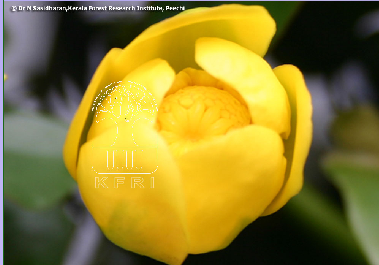 Calyx
Courtesy KFRI
Sepals 3 to many

Polysepalous

Nuphur sepals are yellow and larger than petals

sepals 3 in Brasenia

4 in Nelumbo and Nymphaea 

5 in Barclaya
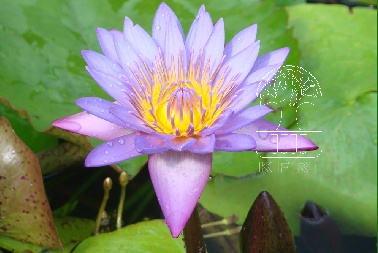 Courtesy KFRI
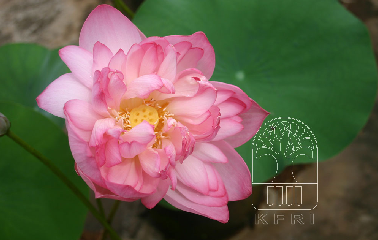 Courtesy KFRI
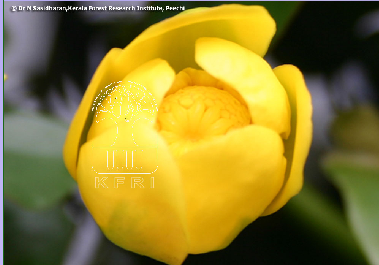 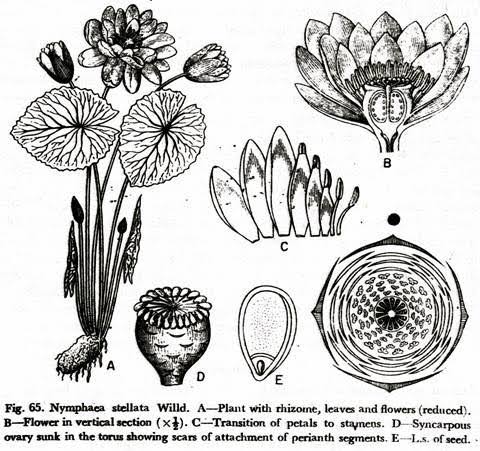 Corolla
Courtesy KFRI
Petals 3 to many – polypetalous

Petals frequently grading into stamens

Inner petals form petaloid staminodes
 
While or variously coloured and showy

A nectary is present in abaxial side in Nuphur

 Aestivation imbicate
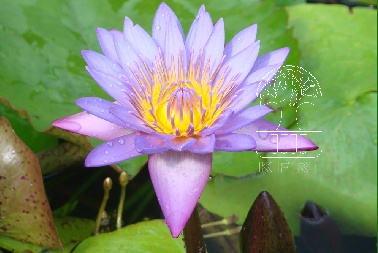 Courtesy KFRI
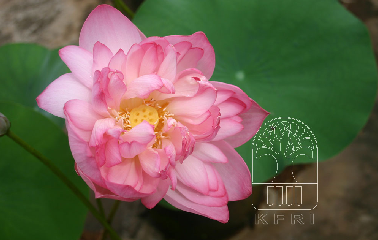 Courtesy KFRI
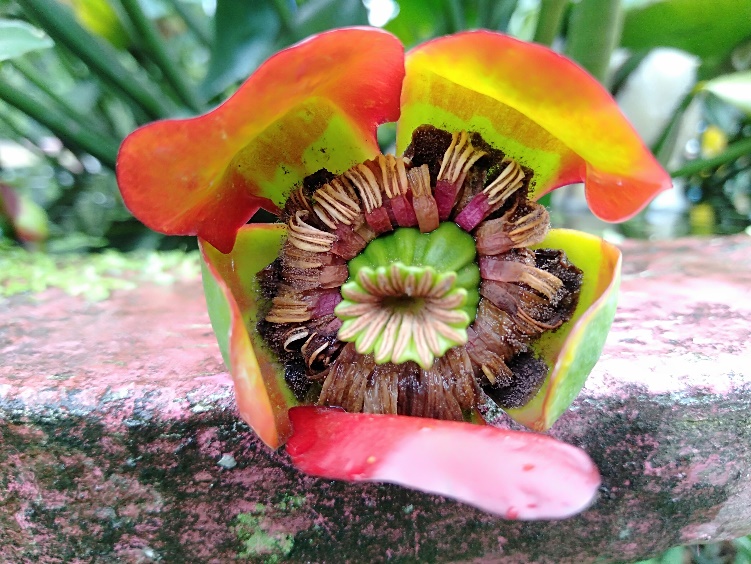 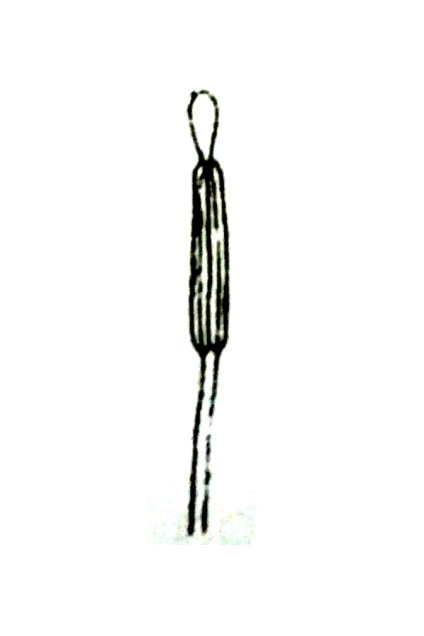 Androecium
3 to many

Filaments extend as sterile appendage beyond the anther sacs

Anther dithecous, basifixed or adnate

Introse -  dehiscence longitudinal

In Victoria the inner stamens are sterile

In Nelumbo and Nymphaea the stamens are spirally arranged
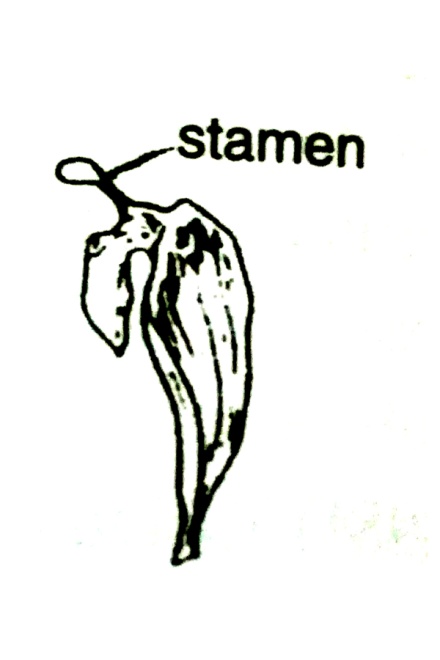 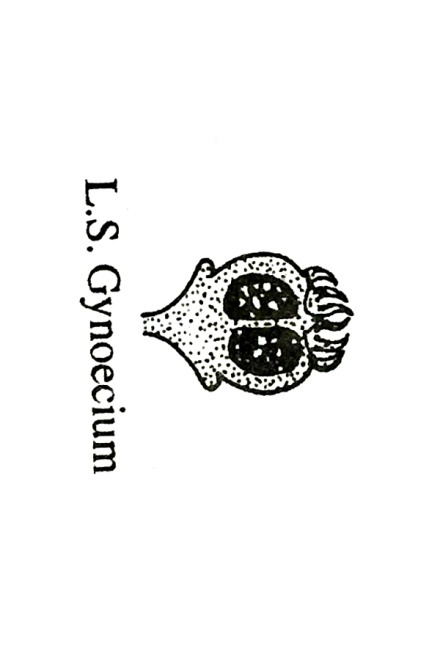 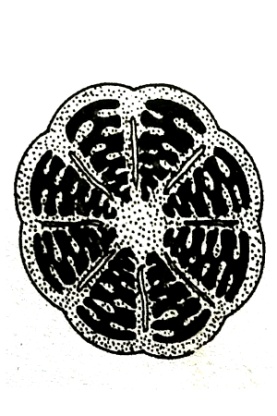 Gynoecium
2 to 3 carpels  - Cabomba

Numerous -  Nelumbo, Nymphaea

Each carpel with 1 locule, numerous ovules

Marginal or parietal placentation

Ovary superior but inferior in Victoria and Euryale

Stigmas mostly 1 and discoid or as many as 35 and radiate

Numerous carpels of Nymphaea and Nelumbo  - Swollen receptacle
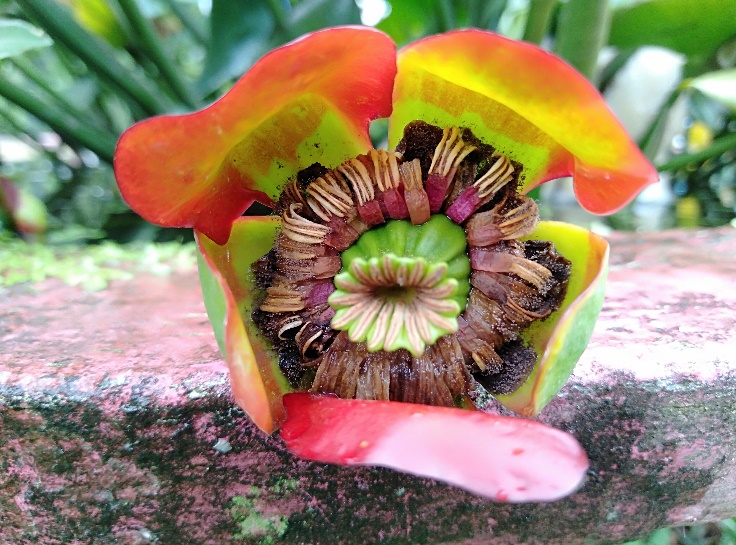 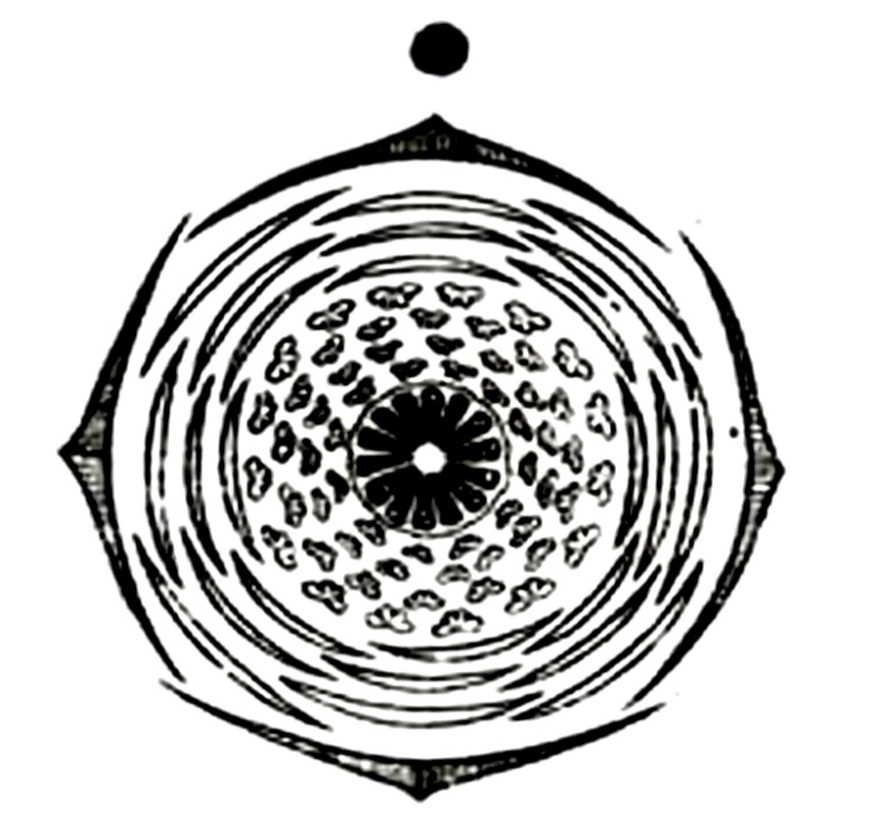 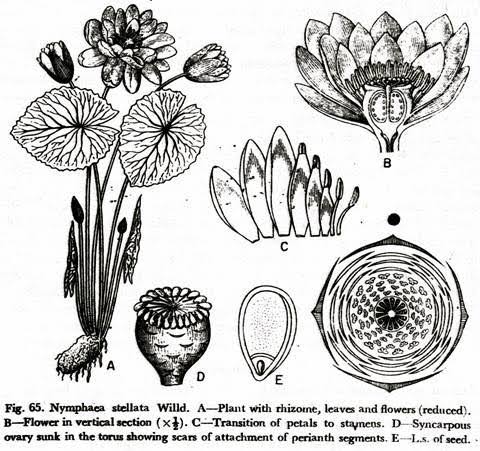 L S of flower
Floral Diagram
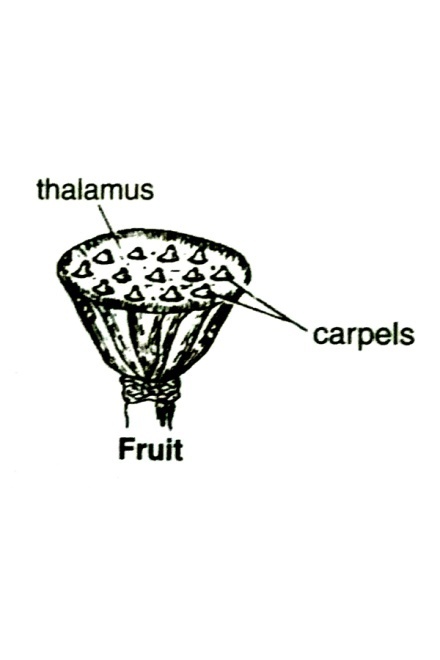 Fruit
Spongy berry in Nymphaea 

Follicle as in Cabomba

Seeds 1 to many per locule 

Embryo straight - starchy endosperm
Ornamentals
Nymphaea caerulea , N. nouchali  N. pubescens, Nelumbo nucifera and  
 Victoria regia

Edible products
 Rhizome of Nymphaeae noucali 
 Rhizome young leaves, fruiting torus  flowers and petioles   
   of Nelumbo nucifera  -  vegetables.
Seeds of Victoria regia are roasted and eaten

Medicinal properties
Flowers of Nelumbo nucifera - cardiac tonic and also used in curing liver and skin diseases. 
Rhizomes of Nymphaea nouchali are used to cure dysentery and diarrhea. 

Cosmetics
Flowers of Nelumbo nucifera yield a valuable perfume.
Economic importance
Primitive Characters
Xylem  - Tracheids - long -  spiral or annular thickening
Actinomorphic symmetry - large size - spiral arrangement of flowers
Transition of floral parts 
Bisexual
Hypoynous - Prominent thalamus
Numerous stamens - spiral arrangement - sterile terminal tip 
 Uniapperturate pollen grains
Polycarpellary – apocarpous Numerous ovules per carpels
Thank you